BỘ GIÁO DỤC VÀ ĐÀO TẠOSỞ GIÁO DỤC VÀ ĐÀO TẠO TP.HCM
PHƯƠNG PHÁP, KĨ THUẬT TỔ CHỨC HOẠT ĐỘNG HỌC THEO NHÓM VÀ HƯỚNG DẪN HỌC SINH TỰ HỌC
MẪU KẾ HOẠCH BÀI HỌC (GIÁO ÁN)
A. CÁC HOẠT ĐỘNG HỌC
BẢN CHẤT CỦA CÁC NHÓM HOẠT ĐỘNG HỌC
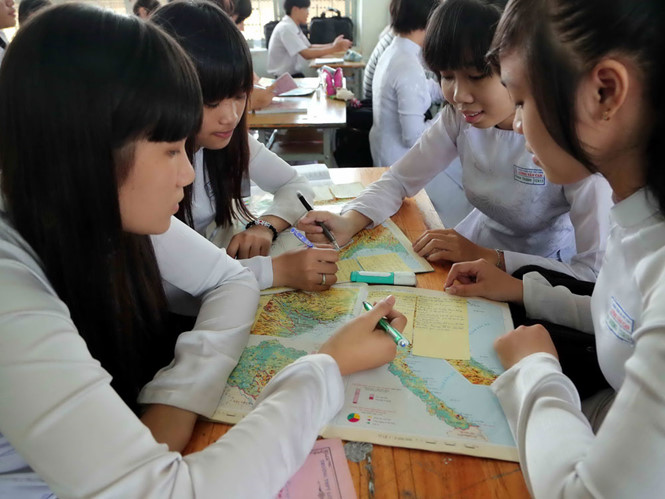 TÌNH HUỐNG XUẤT PHÁT/ KHỞI ĐỘNG
(Mời GV dự họp cho 1 vài ví dụ)
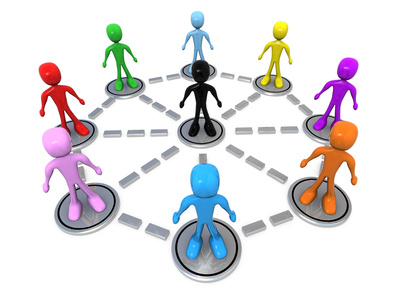 BẢN CHẤT CỦA CÁC NHÓM HOẠT ĐỘNG HỌC
TÌNH HUỐNG XUẤT PHÁT/ KHỞI ĐỘNG
VÍ DỤ MINH HỌA
A. TÌNH HUỐNG XUẤT PHÁT
BÀI 16. SÓNG – THỦY TRIỀU – DÒNG BIỂN
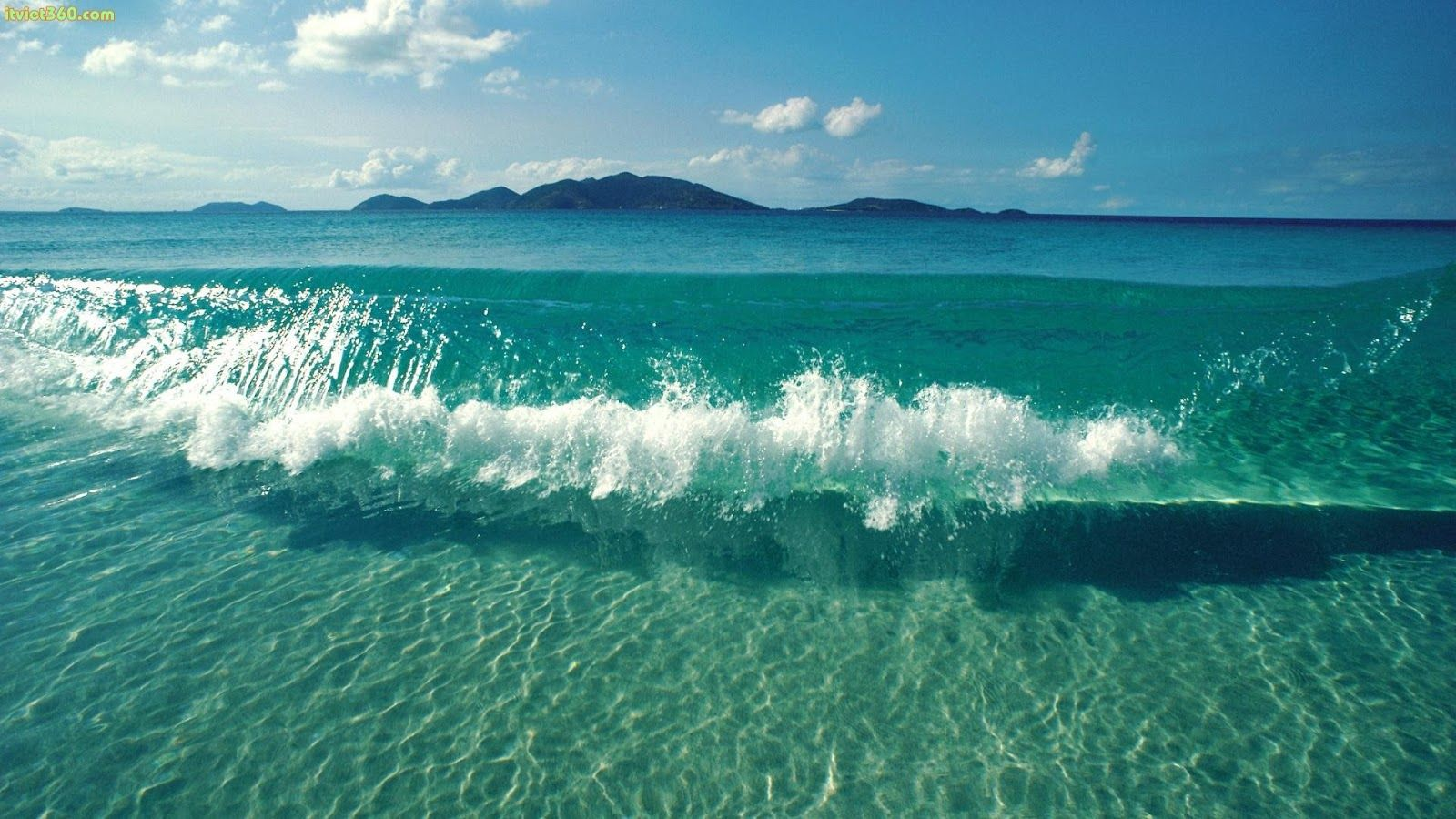 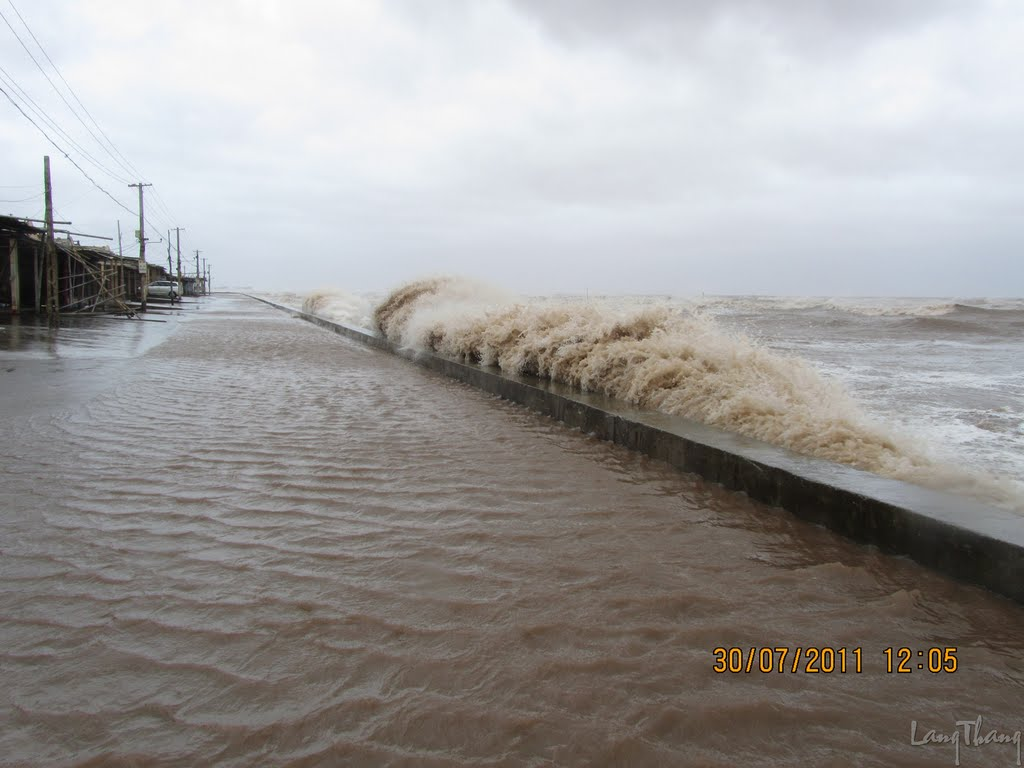 Các em đã bao giờ đi biển chưa? Đứng trước biển, em thấy những hiện tượng tự nhiên nào?
2. Hãy nêu hiểu biết của em về một hoạt động của nước biển?
BÀI 16. SÓNG – THỦY TRIỀU – DÒNG BIỂN
A. TÌNH HUỐNG XUẤT PHÁT
I. Mục tiêu
- Giúp học sinh gợi nhớ kiến thức đã học (Địa lí 6) và tạo hứng thú khám phá kiến thức mới về sóng, thủy triều, dòng biển.
- Rèn luyện kỹ năng quan sát các hiện tượng tự nhiên.
II. Phương pháp/kỹ thuật dạy học
Khai thác tranh ảnh.
Phát vấn.
III. Phương tiện:
Tranh ảnh về sóng biển, thủy triều, dòng biển.
      IV. Hình thức tổ chức: Cả lớp
VÍ DỤ MINH HỌA
BÀI 16. SÓNG – THỦY TRIỀU – DÒNG BIỂN
A. TÌNH HUỐNG XUẤT PHÁT
V. Tiến trình hoạt động: - B1: Giao nhiệm vụ: học sinh quan sát hình ảnh nêu nhận xét.  - B2: Thực hiện nhiệm vụ: HS 
-  B3: HS thảo luận.-  B4: GV dẫn dắt vào nội dung bài mới.
BẢN CHẤT CỦA CÁC NHÓM HOẠT ĐỘNG HỌC
HÌNH THÀNH KIẾN THỨC MỚI
VÍ DỤ MINH HỌA
BÀI 16. SÓNG – THỦY TRIỀU – DÒNG BIỂN
B. HÌNH THÀNH KIẾN THỨC MỚI
B. Hình thành kiến thức mới:
* Hoạt động 1. Sóng biển.
1. Mục tiêu: 
- Trình bày được khái niệm sóng biển.
- Biết được nguyên nhân sinh ra sóng biển.
- Phân biệt sóng thần, sóng bạc đầu.
2. Phương pháp/kỹ thuật dạy học
- Khai thác kiến thức từ tranh ảnh, video.
- Phát vấn.
3. Phương tiện:
- Tranh ảnh, clip về sóng 
4. Hình thức tổ chức: Cặp đôi.
VÍ DỤ MINH HỌA
BÀI 16. SÓNG – THỦY TRIỀU – DÒNG BIỂN
B. HÌNH THÀNH KIẾN THỨC MỚI
5. Tiến trình hoạt động: Bước 1: GV giao nhiệm vụ: HS đọc SGK trang 59, xem hình ảnh về sóng biển hãy mô tả hoạt động của sóng biển và nêu các nguyên nhân sinh ra sóng biển. 
Bước 2: HS thảo luận, trình bày kết quả và bổ sung kiến thức.
Bước 3: GV nhận xét phần trình bày của HS và chốt kiến thức về khái niệm và nguyên nhân sinh ra sóng biển.
VÍ DỤ MINH HỌA
BÀI 16. SÓNG – THỦY TRIỀU – DÒNG BIỂN
BÀI 16. SÓNG – THỦY TRIỀU – DÒNG BIỂN
B. HÌNH THÀNH KIẾN THỨC MỚI
I. SÓNG BIỂN
1- Khái niệm
Đọc SGK trang 59 và quan sát  các hình ảnh bên em hãy:
Mô tả hoạt động của sóng biển.
Cho biết nguyên nhân sinh ra sóng biển.
VÍ DỤ MINH HỌA
BÀI 16. SÓNG – THỦY TRIỀU – DÒNG BIỂN
BÀI 16. SÓNG – THỦY TRIỀU – DÒNG BIỂN
B. HÌNH THÀNH KIẾN THỨC MỚI
I. SÓNG BIỂN
2- Nguyên nhân
Chủ yếu là gió. Gió càng mạnh thì sóng càng to (tạo nên sóng bạc đầu).
VÍ DỤ MINH HỌA
BÀI 16. SÓNG – THỦY TRIỀU – DÒNG BIỂN
BÀI 16. SÓNG – THỦY TRIỀU – DÒNG BIỂN
B. HÌNH THÀNH KIẾN THỨC MỚI
I. SÓNG BIỂN
2- Nguyên nhân
Chủ yếu là do gió. Gió càng mạnh thì sóng càng to (tạo nên sóng bạc đầu).
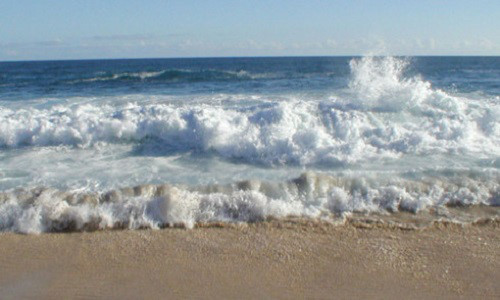 Do động đất, núi lửa phun ngầm dưới đáy biển, bão lớn,… tạo nên sóng thần.
BÀI 16. SÓNG – THỦY TRIỀU – DÒNG BIỂN
B. HÌNH THÀNH KIẾN THỨC MỚI
BÀI 16. SÓNG – THỦY TRIỀU – DÒNG BIỂN
I. SÓNG BIỂN
Sóng thần ở Nhật Bản (tháng 3 năm 2011)
BẢN CHẤT CỦA CÁC NHÓM HOẠT ĐỘNG HỌC
LUYỆN TẬP
Luyện tập: hạn chế sử dụng các câu hỏi trắc nghiệm, ô chữ,…
VÍ DỤ MINH HỌA 
PHẦN LUYỆN TẬP
(Mời GV dự họp cho 1 vài ví dụ)
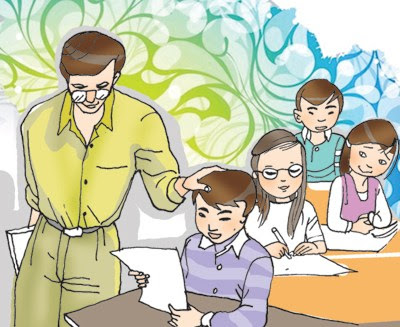 VÍ DỤ MINH HỌA
BÀI 16. SÓNG – THỦY TRIỀU – DÒNG BIỂN
1. Em hãy lập sơ đồ tóm tắt nội dung bài học hôm nay.
LUYỆN TẬP
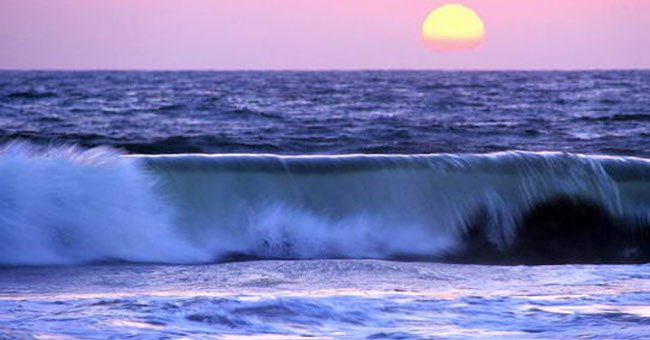 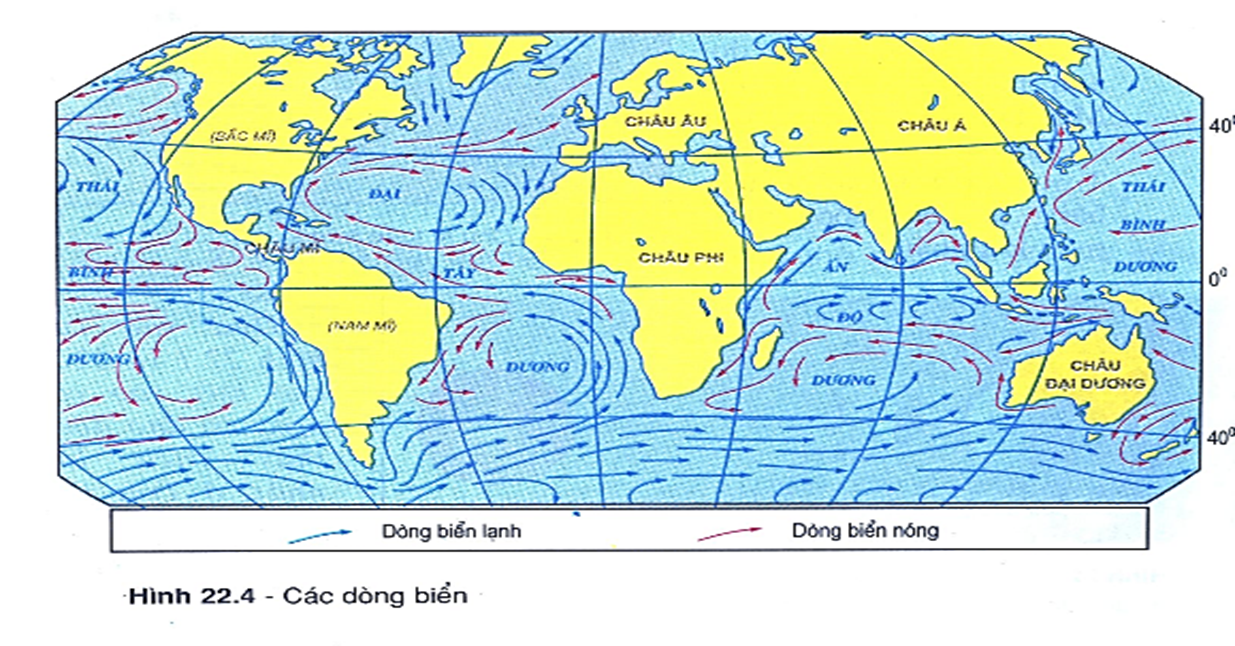 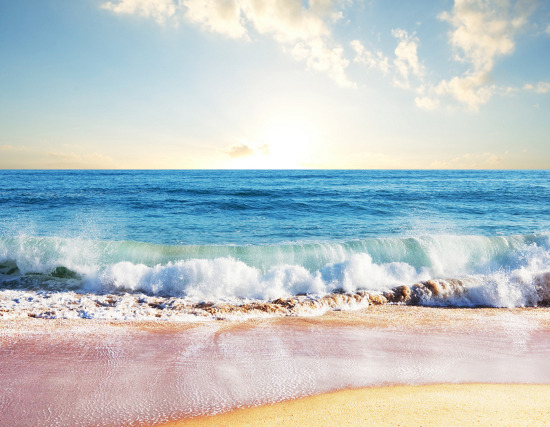 VÍ DỤ MINH HỌA
BÀI 16. SÓNG – THỦY TRIỀU – DÒNG BIỂN
LUYỆN TẬP
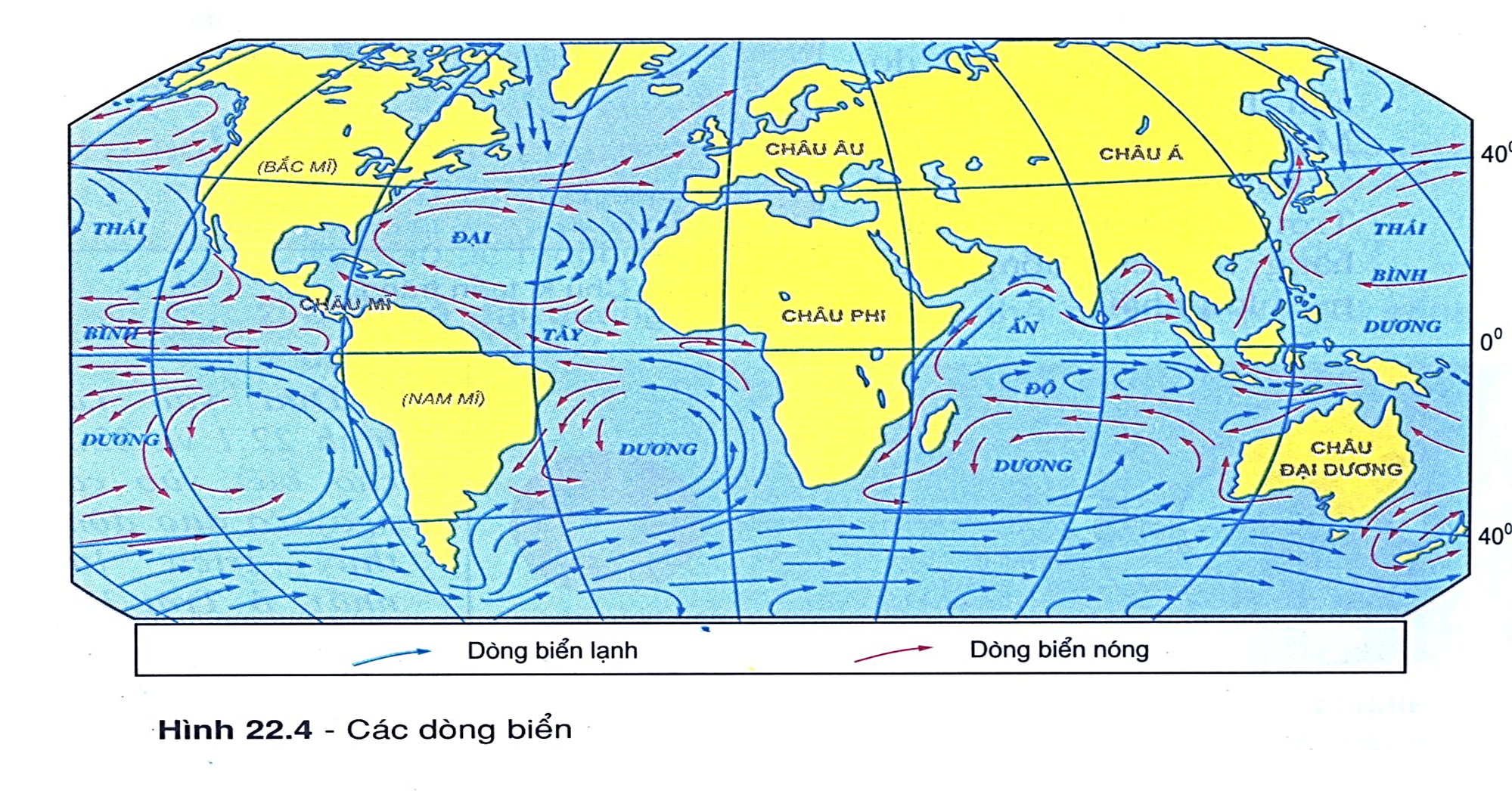 2. Dòng biển có ảnh hưởng như thế nào đến khí hậu ven bờ?
BẢN CHẤT CỦA CÁC NHÓM HOẠT ĐỘNG HỌC
VẬN DỤNG
VÍ DỤ MINH HỌA 
PHẦN VẬN DỤNG
(Mời GV dự họp cho 1 vài ví dụ)
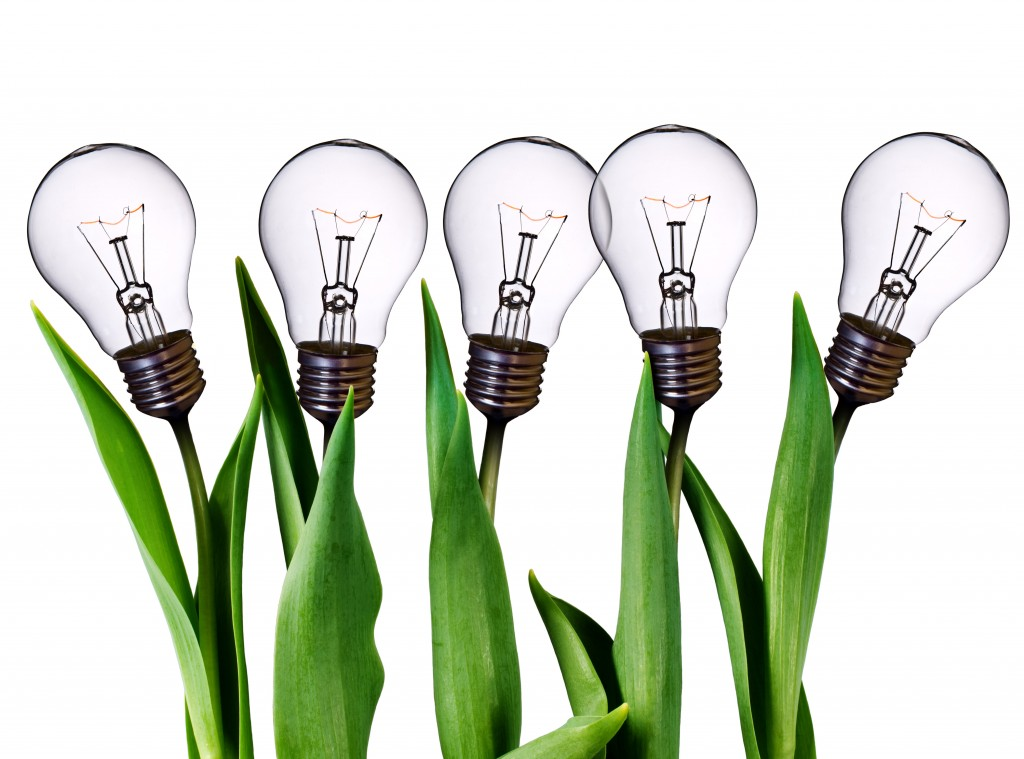 VÍ DỤ MINH HỌA
BÀI 16. SÓNG – THỦY TRIỀU – DÒNG BIỂN
BÀI 16. SÓNG – THỦY TRIỀU – DÒNG BIỂN
VẬN DỤNG
1. Sóng biển, thủy triều có những tác động như thế nào đến sản xuất và đời sống? (VDC)
2. Ở Thành phố Hồ Chí Minh những nơi nào bị ảnh hưởng bởi triều cường? Triều cường có những tác động như thế nào đến đời sống người dân thành phố? (VDC)
BẢN CHẤT CỦA CÁC NHÓM HOẠT ĐỘNG HỌC
MỞ RỘNG
VÍ DỤ MINH HỌA 
PHẦN MỞ RỘNG
(Mời GV dự họp cho 1 vài ví dụ)
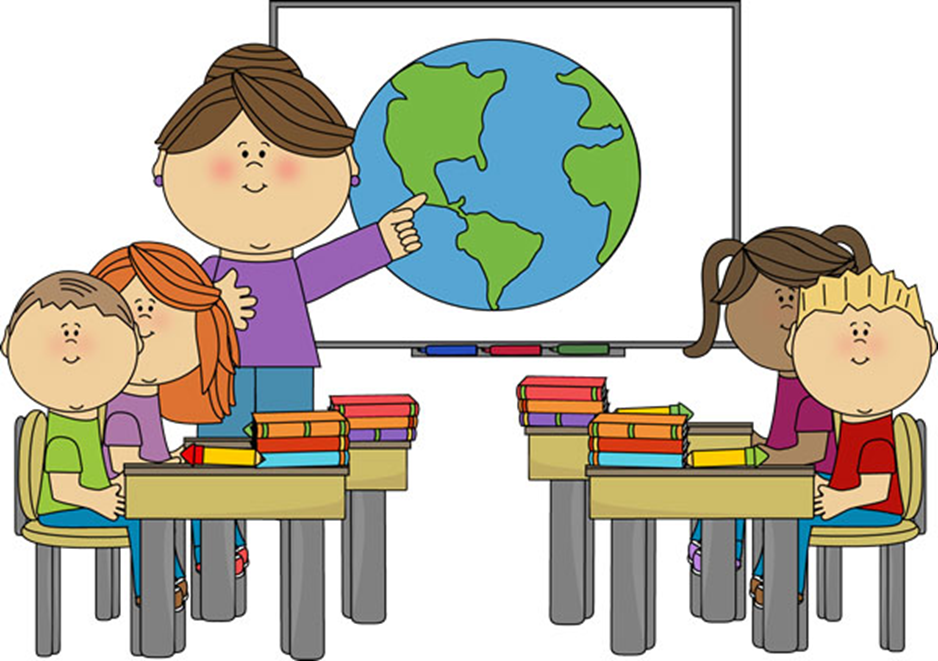 VÍ DỤ MINH HỌA
BÀI 16. SÓNG – THỦY TRIỀU – DÒNG BIỂN
MỞ RỘNG
Có những dấu hiệu nào để nhận biết sắp sóng thần xuất hiện? Chúng ta cần làm gì khi nhận thấy sắp có sóng thần xảy ra?
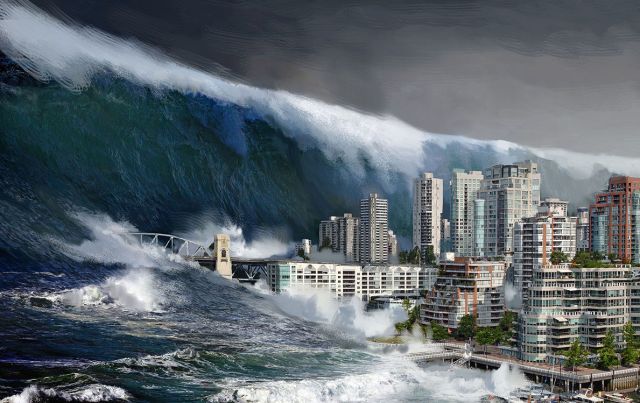 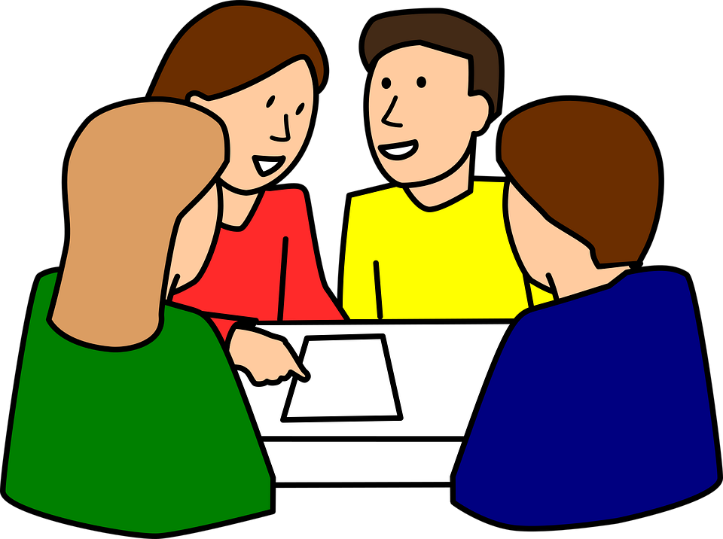 Các câu hỏi luyện tập, vận dụng, mở rộng có thể cho về nhà.
B. CÁC HÌNH THỨC TỔ CHỨC HOẠT ĐỘNG HỌC
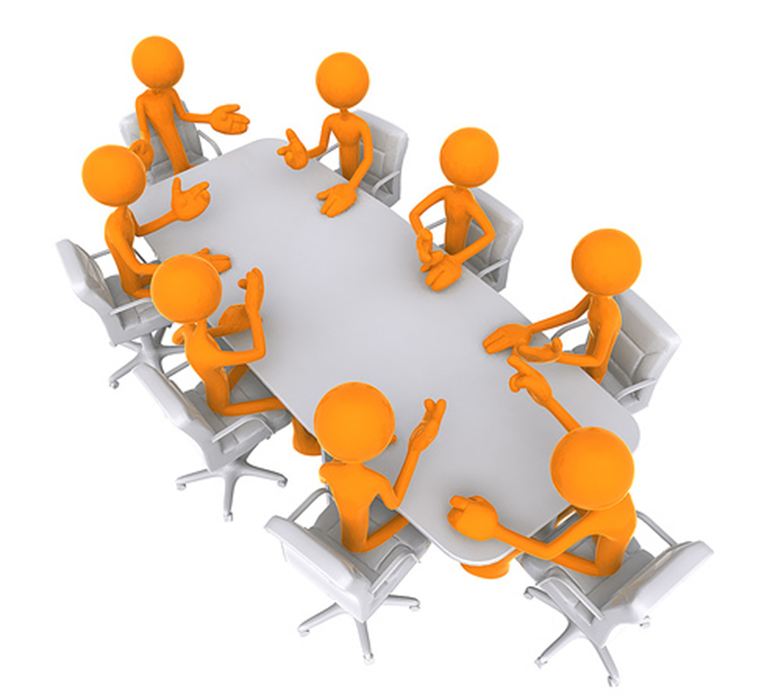 QUY TRÌNH THIẾT KẾ HOẠT ĐỘNG HỌC
Hoạt động 1. Tên hoạt động1. Mục tiêu:2. Phương thức:3. Các bước của mỗi hoạt động:               Giao nhiệm vụ               Thực hiện nhiệm vụ               Trao đổi thảo luận               Đánh giá và chốt kiến thức
(Đã minh họa ở phần Tình huống xuất phát và Hình thành kiến thức mới).
Hoạt động 2. Tên hoạt động (nt)
Hoạt động 3. Tên hoạt động (nt)
Hoạt động 4. Tên hoạt động (nt)
HS THỰC HIỆN NHIỆM VỤ
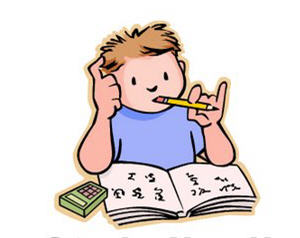 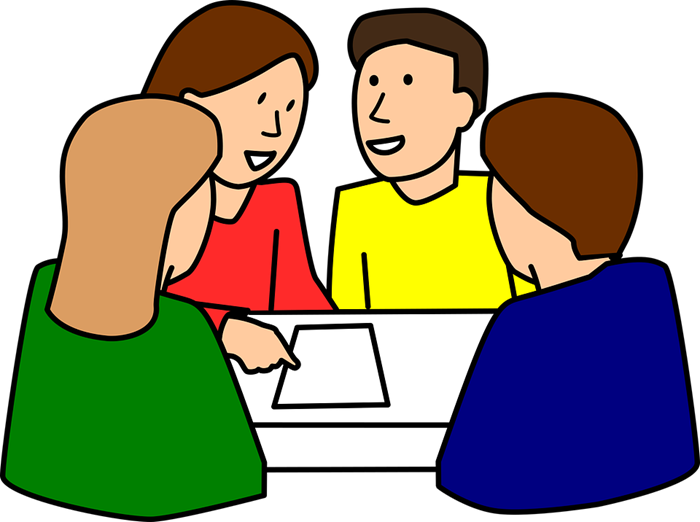 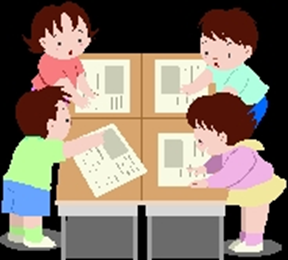 Vai trò của GV: quan sát, theo dõi, trợ giúp, điều chỉnh và đánh giá.
1. HOẠT ĐỘNG CÁ NHÂN
2. HOẠT ĐỘNG CẶP ĐÔI VÀ HOẠT ĐỘNG NHÓM
CÂU HỎI THẢO LUẬN VỀ HOẠT ĐỘNG NHÓM
LƯU Ý KHI CHIA NHÓM
3. HOẠT ĐỘNG CHUNG CẢ LỚP
- 5% những gì họ học được thông qua giảng dạy.
- 10% những gì họ học được từ văn bản.
- 20% những gì họ học được thông qua những hình ảnh minh họa.
- 30% những gì họ học được thông qua hiện vật trưng bày, triển lãm.
- 50% những gì họ học được thông qua thảo luận nhóm.
- 75% những gì họ học được thông qua thực hành.
- 90% những gì họ học được nếu áp dụng ngay lập tức kiến thức đó.
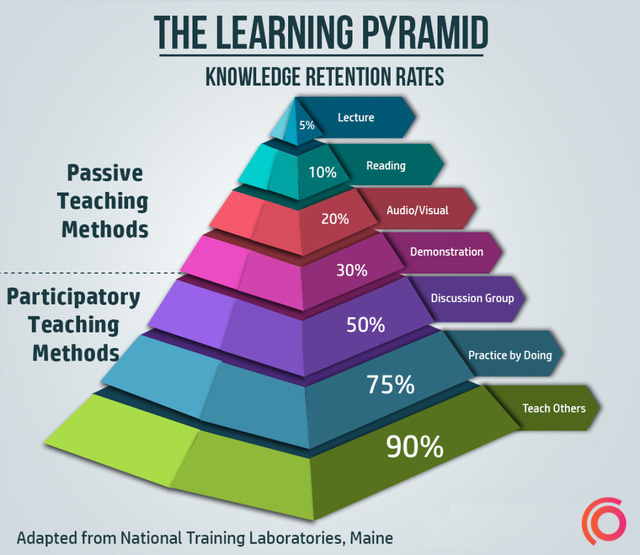 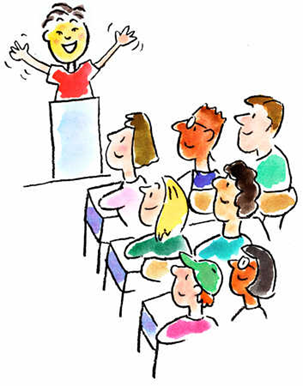 TRAO ĐỔI THẢO LUẬN, BÁO CÁO
ĐÁNH GIÁ VÀ CHỐT KIẾN THỨC
- Đánh giá bắt đầu từ bước giao nhiệm vụ- Đánh giá trong quá trình HS thực hiện- Đánh giá sản phẩm cuối cùng- Đánh giá kĩ năng- Đánh giá để điều chỉnh
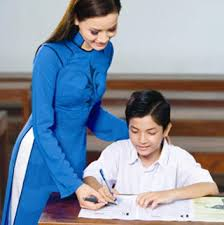 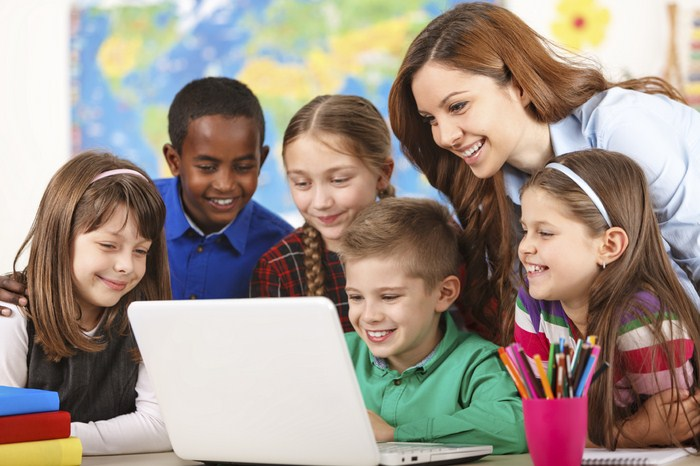 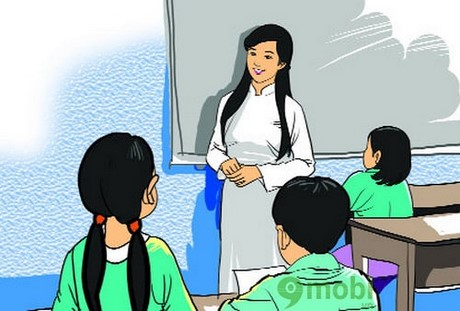 TIÊU CHÍ HOẠT ĐỘNG CỦA GIÁO VIÊN
TIÊU CHÍ HOẠT ĐỘNG CỦA HỌC SINH
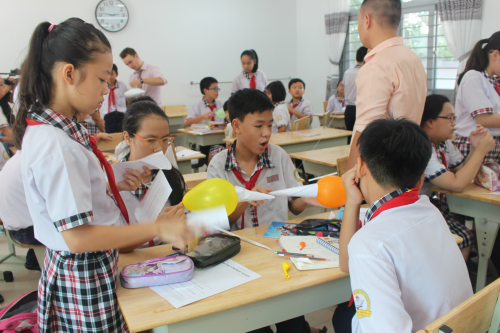 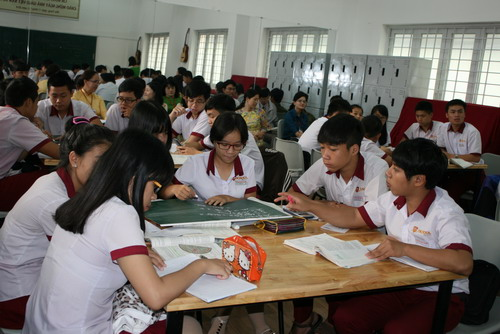 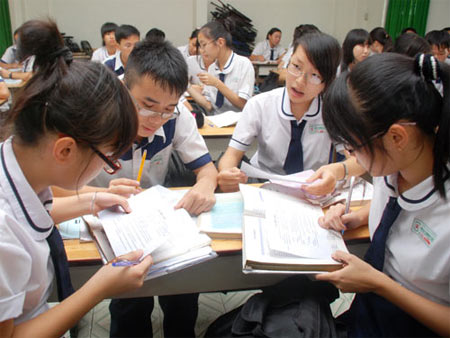 Cảm ơn qúy thầy cô đã lắng nghe!
Xin chào tạm biệt và hẹn gặp lại.
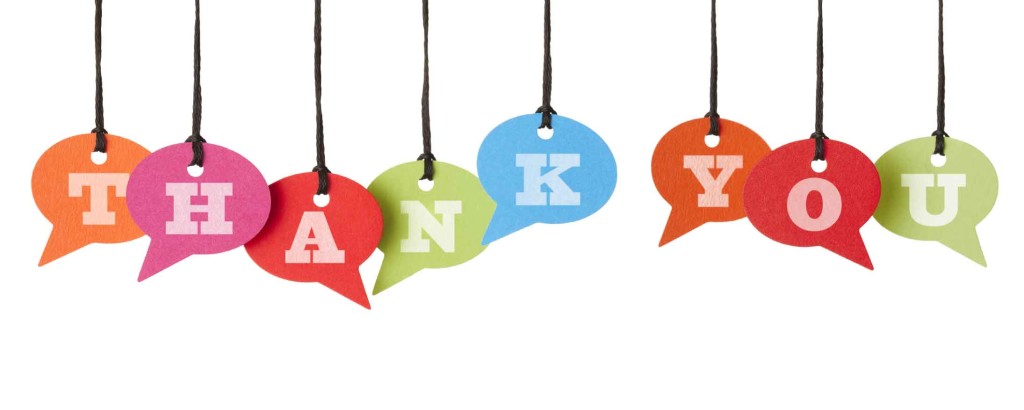